Профком КНИТУ       
                              приглашает работников 
                                      университета –      
                         членов профсоюза и их детей 
                            на просмотр мультфильма 

                        «Маша и Медведь в кино:
                        Скажите «Ой!» (0+)

                     в кинотеатр «Cinema Korston»                 
Анимационная комедия       (г. Казань, ул. Н. Ершова, 1а, ГТРК «Корстон-Казань», 2 этаж)   
  
        		   3 июня 2023 г. 
                     Начало сеанса – в 10.30
                                Номер зала указан на билете
                        Жанр – мультфильм, детский
                               Продолжительность: 58 минут
               

















)
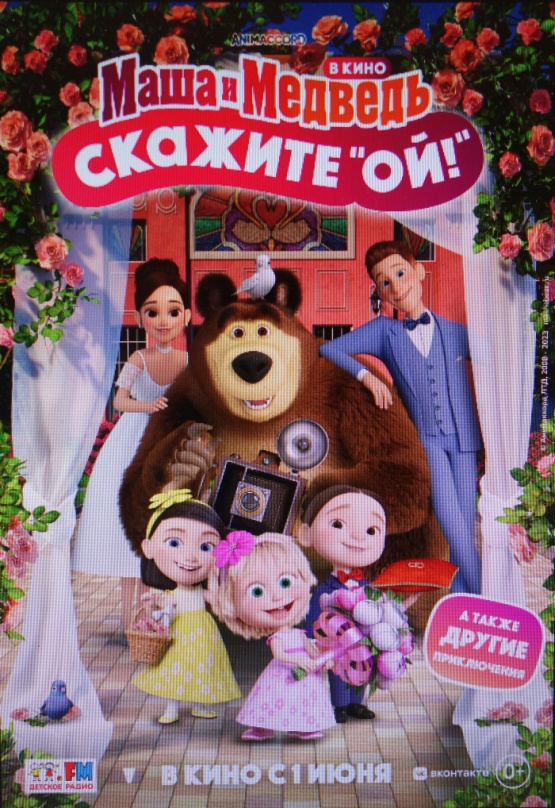 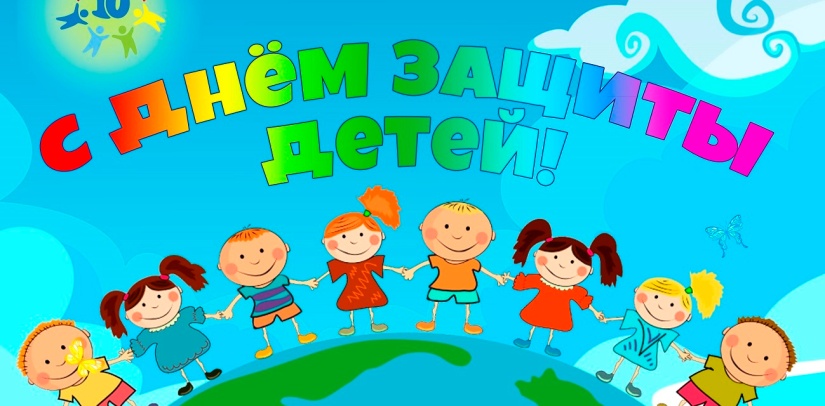 Страна – Россия              За билетами обращаться к председателям профсоюзных организаций       
                                                                  подразделений. Билеты – за частичную оплату для членов профсоюза